9 January 2023
Graphical solution of equations
LO: To use the GDC to solve equations, including those which may be unfamiliar.
Graphical Solution of Equations
We can use the GDC to solve equations graphically
To solve equations graphically follow these steps:
Turn on the GDC and select the Graph option from the menu.
Step 1:
Type in the left hand side of the equation on Y1.
Step 2:
Type in the right hand side of the equation on Y2.
Step 3:
Draw the graph on the screen
Step 4:
Find the x-value of any intersection of the two graphs.
Step 5:
2x – 8 = x – 1
Solve
Example 1
Graphical Solution of Equations
Step 1:
Turn on the GDC and select the Graph option from the menu.
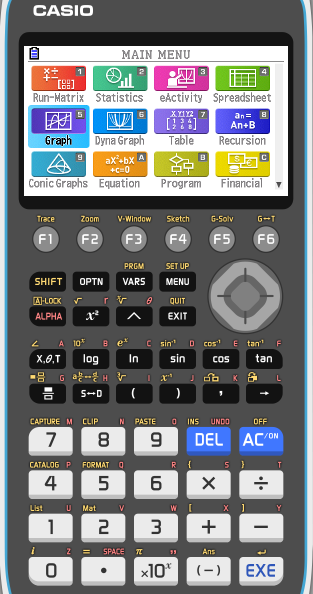 Step 2:
Type in the left hand side of the equation on Y1.
2x – 8
2x – 8 = x – 1
Solve
Example 1
Graphical Solution of Equations
Step 1:
Turn on the GDC and select the Graph option from the menu.
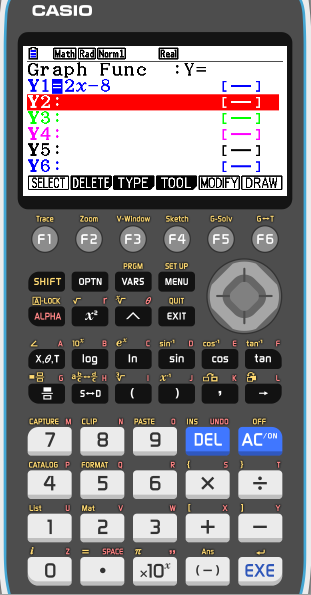 Step 2:
Type in the left hand side of the equation on Y1.
2x – 8
Step 3:
Type in the right hand side of the equation on Y2.
x – 1
2x – 8 = x – 1
Solve
Example 1
Graphical Solution of Equations
Step 1:
Turn on the GDC and select the Graph option from the menu.
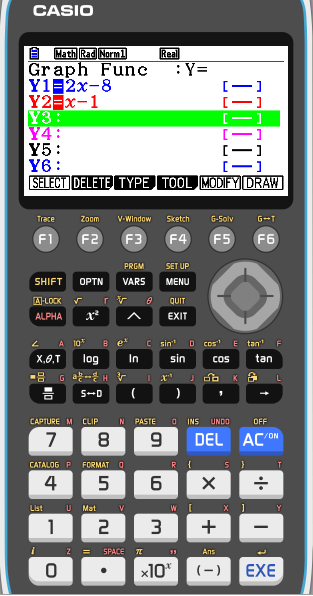 Step 2:
Type in the left hand side of the equation on Y1.
2x – 8
Step 3:
Type in the right hand side of the equation on Y2.
x – 1
Step 4:
Draw the graph on the screen
F6
Draw
2x – 8 = x – 1
Solve
Example 1
Graphical Solution of Equations
Step 1:
Turn on the GDC and select the Graph option from the menu.
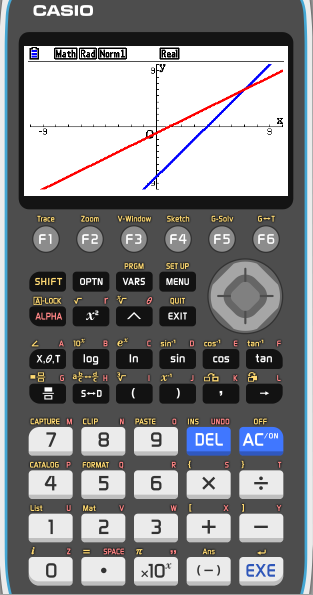 Step 2:
Type in the left hand side of the equation on Y1.
2x – 8
Step 3:
Type in the right hand side of the equation on Y2.
x – 1
Draw the graph on the screen
Step 4:
F6
Draw
Step 5:
Find the x-value of any intersection of the two graphs.
F5
G-Solv
F5
INTSECT
2x – 8 = x – 1
Solve
Example 1
Graphical Solution of Equations
Step 1:
Turn on the GDC and select the Graph option from the menu.
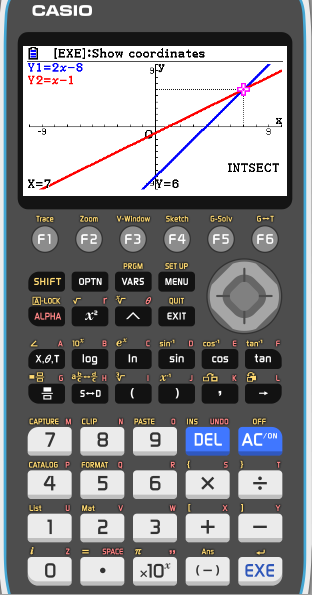 Step 2:
Type in the left hand side of the equation on Y1.
2x – 8
Step 3:
Type in the right hand side of the equation on Y2.
x – 1
Draw the graph on the screen
Step 4:
F6
Draw
Step 5:
Find the x-value of any intersection of the two graphs.
F5
G-Solv
F5
INTSECT
Solution:
x = 7
2x3 – 4x2 – x = x2 + x – 2
Solve
Example 2
Graphical Solution of Equations
Step 1:
Turn on the GDC and select the Graph option from the menu.
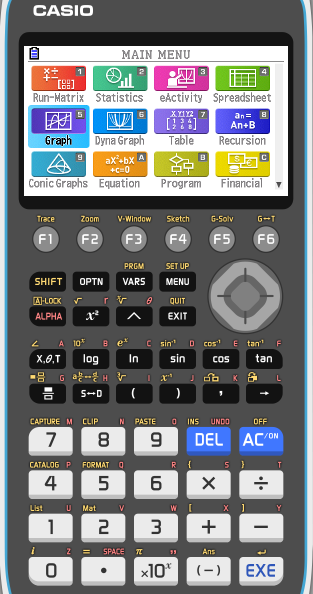 Step 2:
Type in the left hand side of the equation on Y1.
2x3 – 4x2 – x
2x3 – 4x2 – x = x2 + x – 2
Solve
Example 2
Graphical Solution of Equations
Step 1:
Turn on the GDC and select the Graph option from the menu.
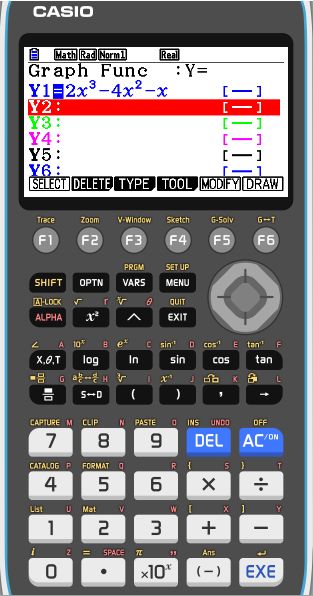 Step 2:
Type in the left hand side of the equation on Y1.
2x3 – 4x2 – x
Step 3:
Type in the right hand side of the equation on Y2.
x2 + x – 2
2x3 – 4x2 – x = x2 + x – 2
Solve
Example 2
Graphical Solution of Equations
Step 1:
Turn on the GDC and select the Graph option from the menu.
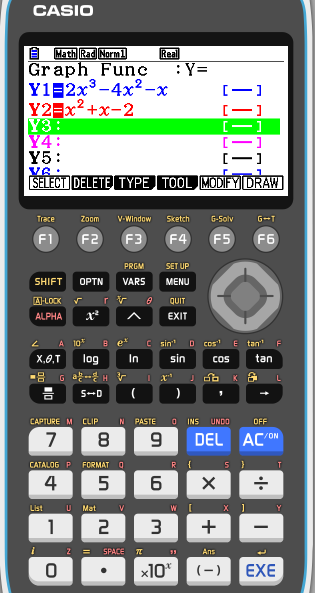 Step 2:
Type in the left hand side of the equation on Y1.
2x3 – 4x2 – x
Step 3:
Type in the right hand side of the equation on Y2.
x2 + x – 2
Step 4:
Draw the graph on the screen
F6
Draw
2x3 – 4x2 – x = x2 + x – 2
Solve
Example 2
Graphical Solution of Equations
Step 1:
Turn on the GDC and select the Graph option from the menu.
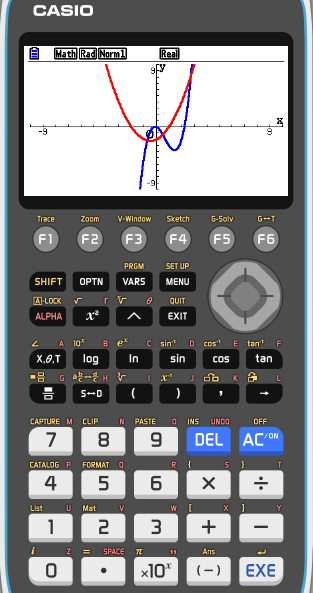 Step 2:
Type in the left hand side of the equation on Y1.
2x3 – 4x2 – x
Step 3:
Type in the right hand side of the equation on Y2.
x2 + x – 2
Draw the graph on the screen
Step 4:
F6
Draw
Step 5:
Find the x-value of any intersection of the two graphs.
F5
G-Solv
F5
INTSECT
2x3 – 4x2 – x = x2 + x – 2
Solve
Example 2
Graphical Solution of Equations
Step 1:
Turn on the GDC and select the Graph option from the menu.
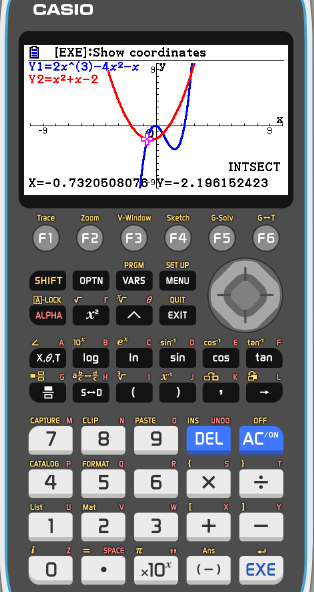 Step 2:
Type in the left hand side of the equation on Y1.
2x3 – 4x2 – x
Step 3:
Type in the right hand side of the equation on Y2.
x2 + x – 2
Draw the graph on the screen
Step 4:
F6
Draw
Step 5:
Find the x-value of any intersection of the two graphs.
F5
G-Solv
F5
INTSECT

Solution:
x ≈ -0.732
2x3 – 4x2 – x = x2 + x – 2
Solve
Example 2
Graphical Solution of Equations
Step 1:
Turn on the GDC and select the Graph option from the menu.
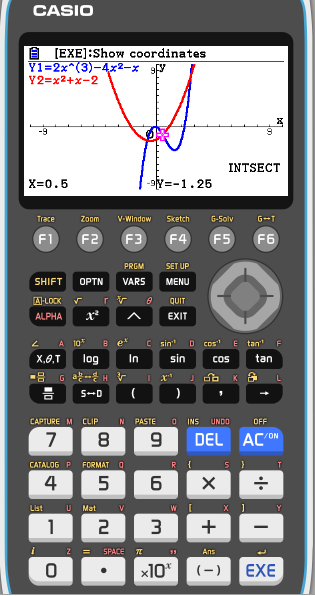 Step 2:
Type in the left hand side of the equation on Y1.
2x3 – 4x2 – x
Step 3:
Type in the right hand side of the equation on Y2.
x2 + x – 2
Draw the graph on the screen
Step 4:
F6
Draw
Step 5:
Find the x-value of any intersection of the two graphs.
F5
G-Solv
F5
INTSECT

x = 0.5

Solution:
x ≈ -0.732
2x3 – 4x2 – x = x2 + x – 2
Solve
Example 2
Graphical Solution of Equations
Step 1:
Turn on the GDC and select the Graph option from the menu.
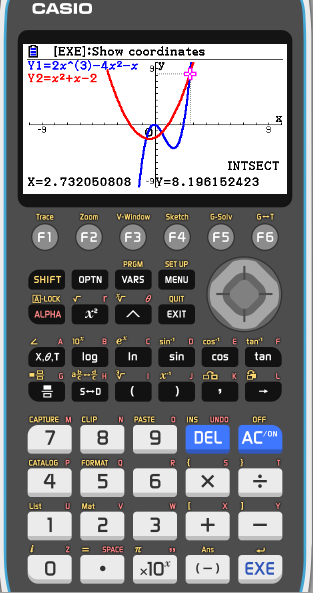 Step 2:
Type in the left hand side of the equation on Y1.
2x3 – 4x2 – x
Step 3:
Type in the right hand side of the equation on Y2.
x2 + x – 2
Draw the graph on the screen
Step 4:
F6
Draw
Step 5:
Find the x-value of any intersection of the two graphs.
F5
G-Solv
F5
INTSECT

x = 0.5

Solution:
x ≈ -0.732
x ≈ 2.732
2x = 5 –  x
Solve
Example 3
Graphical Solution of Equations
Step 1:
Turn on the GDC and select the Graph option from the menu.
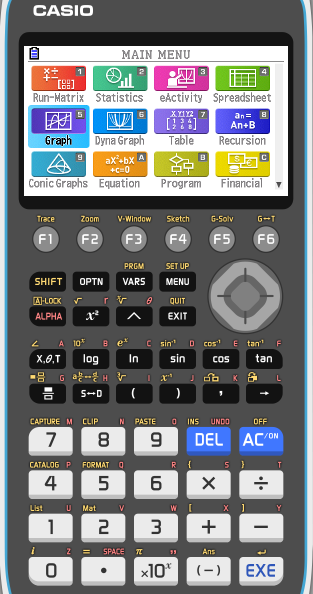 Step 2:
Type in the left hand side of the equation on Y1.
2x
2x = 5 –  x
Solve
Example 3
Graphical Solution of Equations
Step 1:
Turn on the GDC and select the Graph option from the menu.
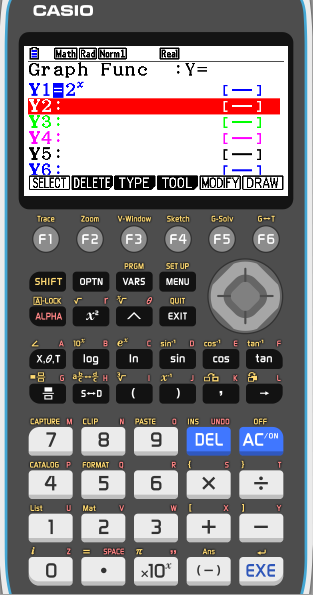 Step 2:
Type in the left hand side of the equation on Y1.
2x
Step 3:
Type in the right hand side of the equation on Y2.
5 – x
2x = 5 –  x
Solve
Example 3
Graphical Solution of Equations
Step 1:
Turn on the GDC and select the Graph option from the menu.
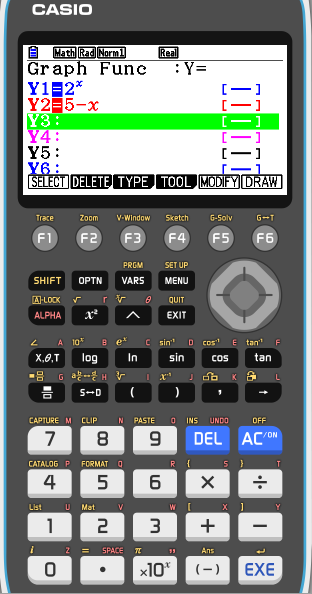 Step 2:
Type in the left hand side of the equation on Y1.
2x
Step 3:
Type in the right hand side of the equation on Y2.
5 – x
Step 4:
Draw the graph on the screen
F6
Draw
2x = 5 –  x
Solve
Example 3
Graphical Solution of Equations
Step 1:
Turn on the GDC and select the Graph option from the menu.
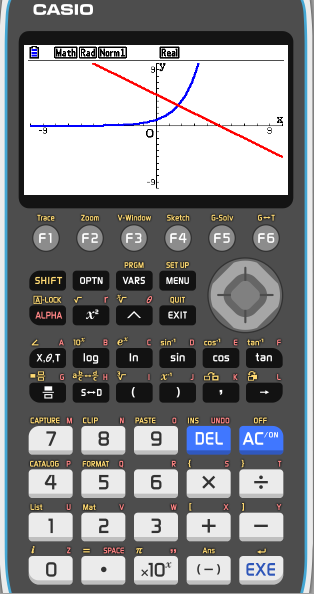 Step 2:
Type in the left hand side of the equation on Y1.
2x
Step 3:
Type in the right hand side of the equation on Y2.
5 – x
Draw the graph on the screen
Step 4:
F6
Draw
Step 5:
Find the x-value of any intersection of the two graphs.
F5
G-Solv
F5
INTSECT
2x = 5 –  x
Solve
Example 3
Graphical Solution of Equations
Step 1:
Turn on the GDC and select the Graph option from the menu.
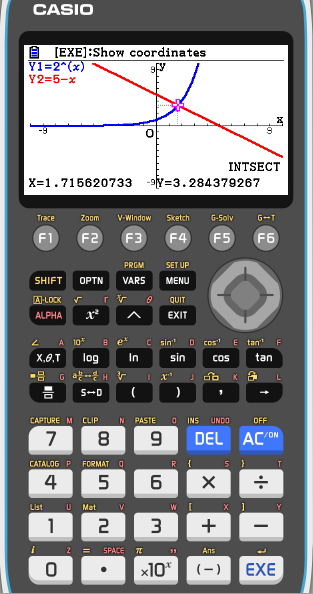 Step 2:
Type in the left hand side of the equation on Y1.
2x
Step 3:
Type in the right hand side of the equation on Y2.
5 – x
Draw the graph on the screen
Step 4:
F6
Draw
Step 5:
Find the x-value of any intersection of the two graphs.
F5
G-Solv
F5
INTSECT
Solution:
x ≈ 1.72
Thank you for using resources from
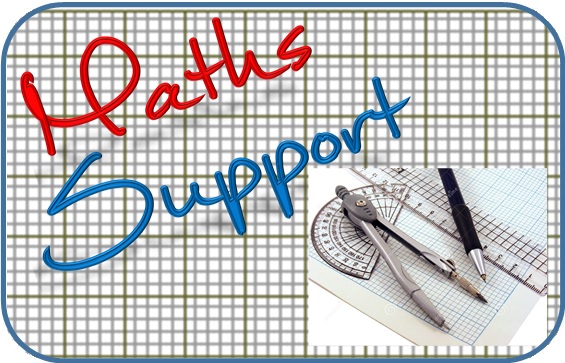 For more resources visit our website
https://www.mathssupport.org
If you have a special request, drop us an email
info@mathssupport.org